Пионеры-герои.
Презентацию подготовила Ученица 6 класса Сохинская Анна.
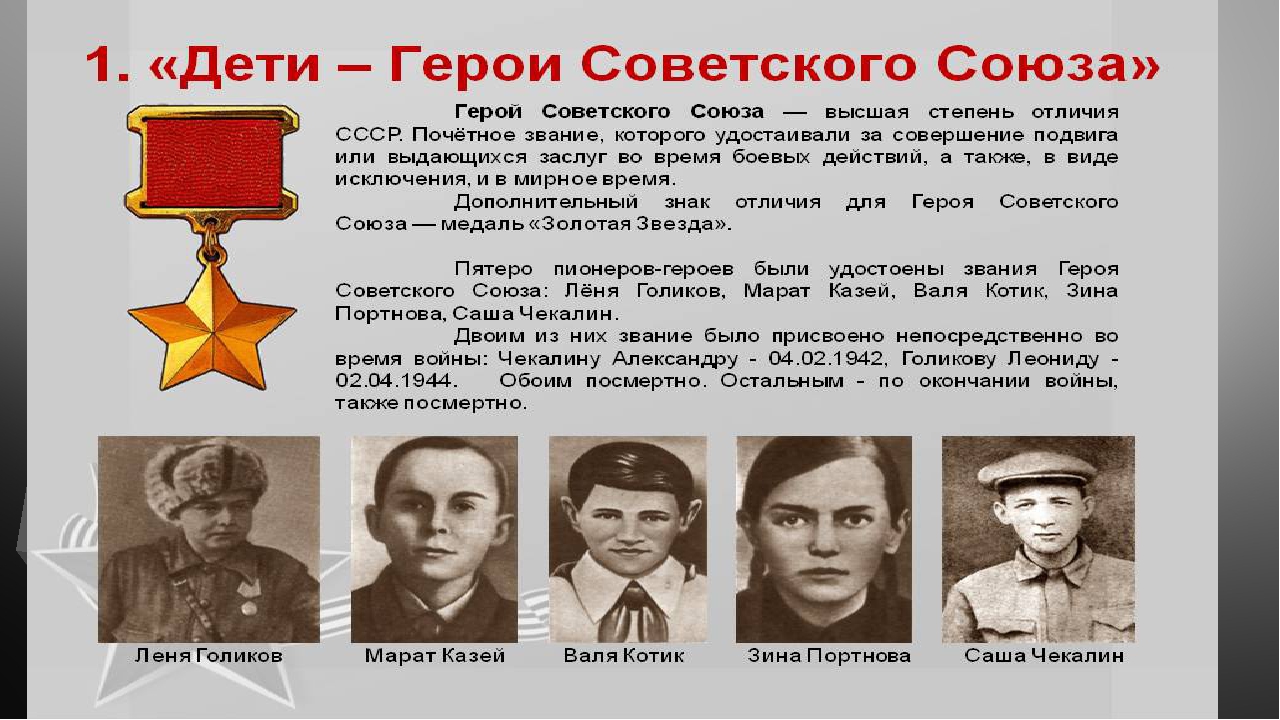 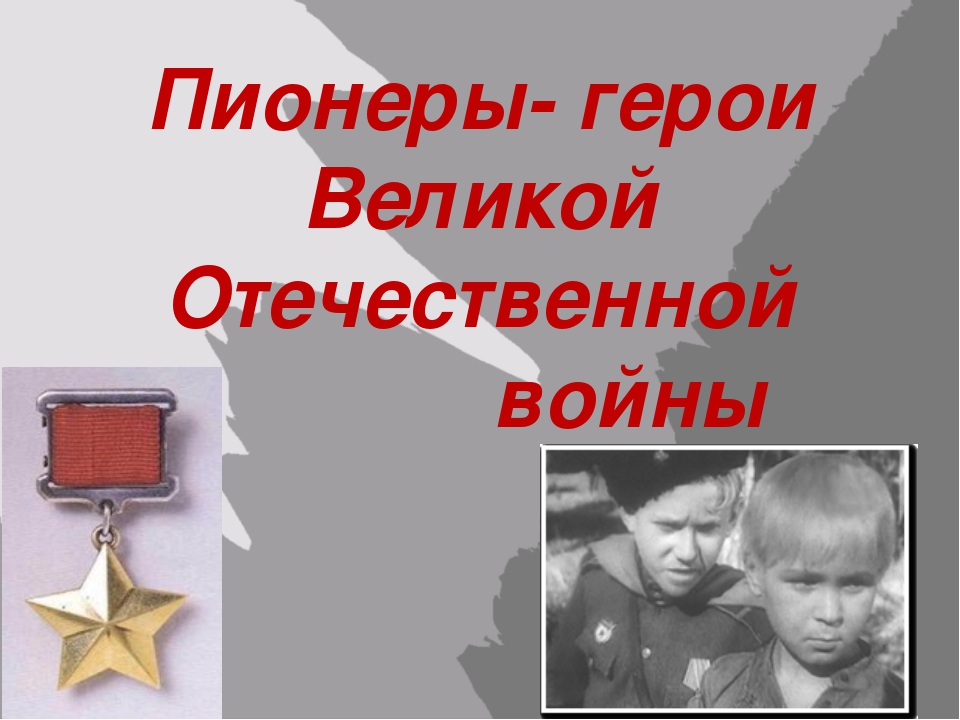 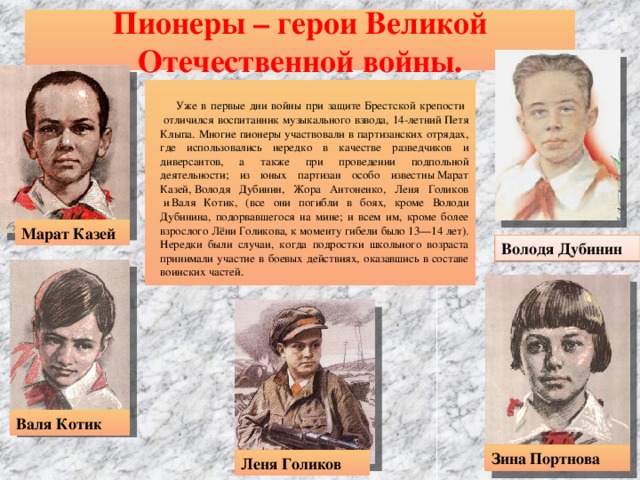 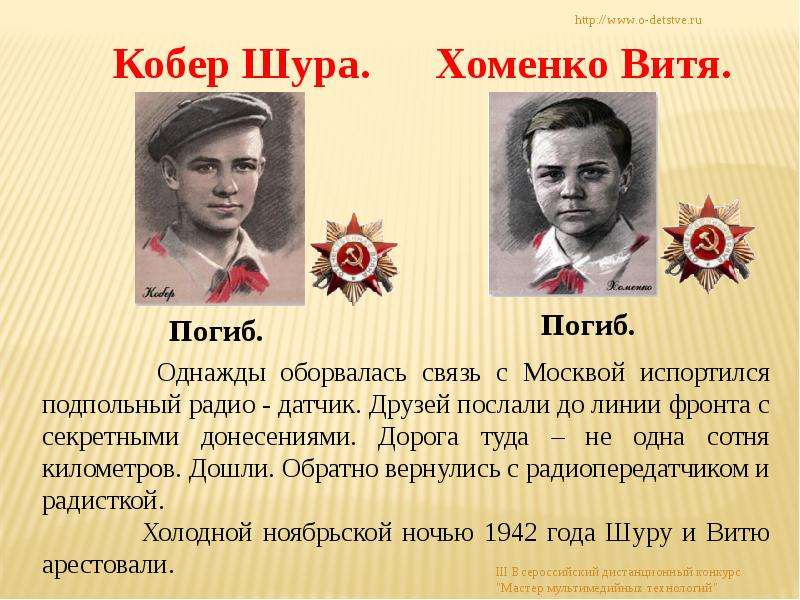 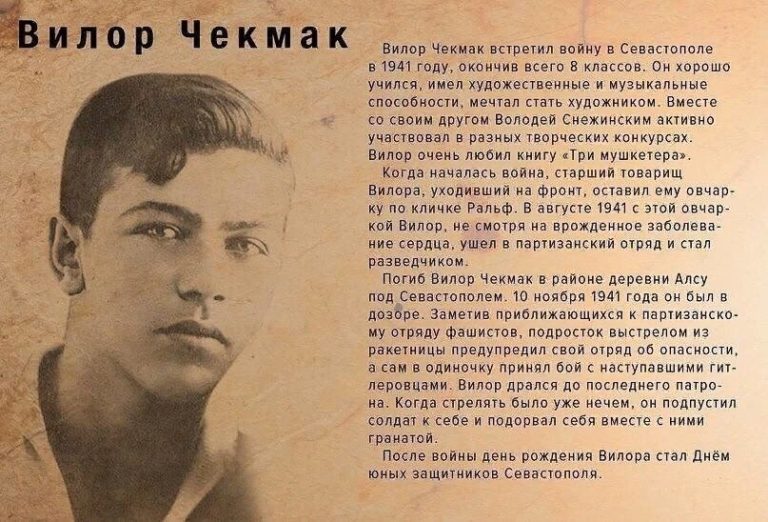 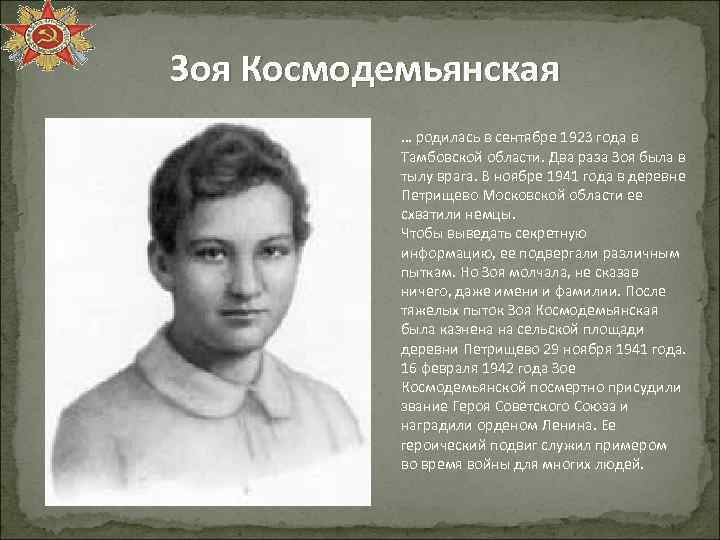 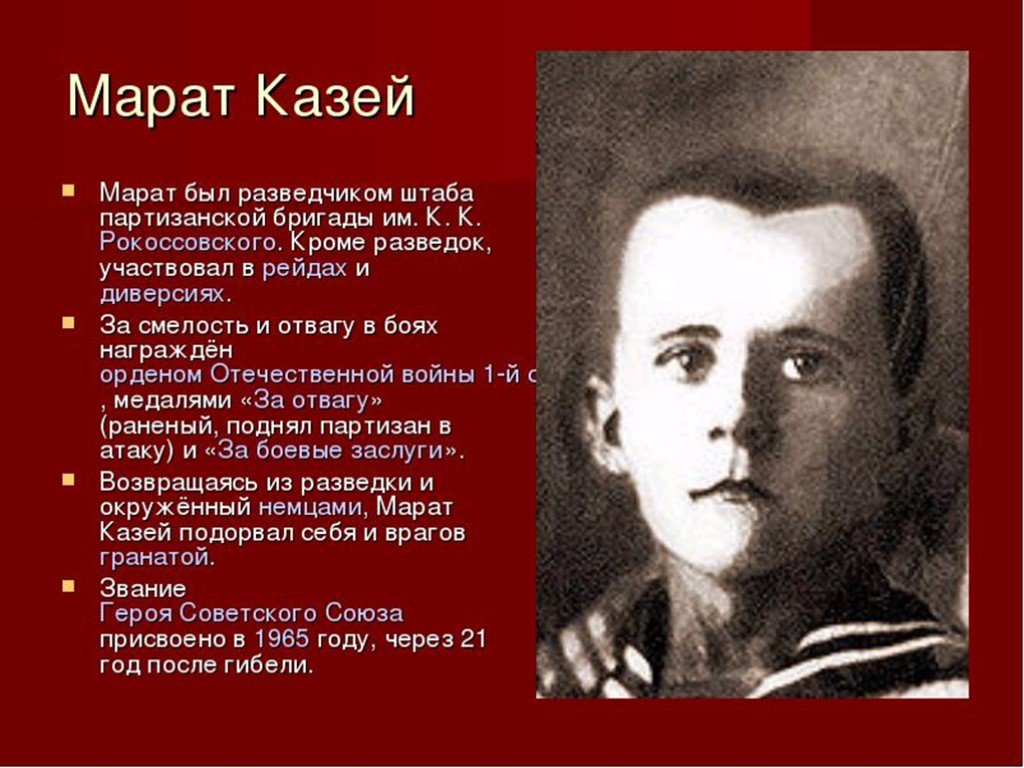 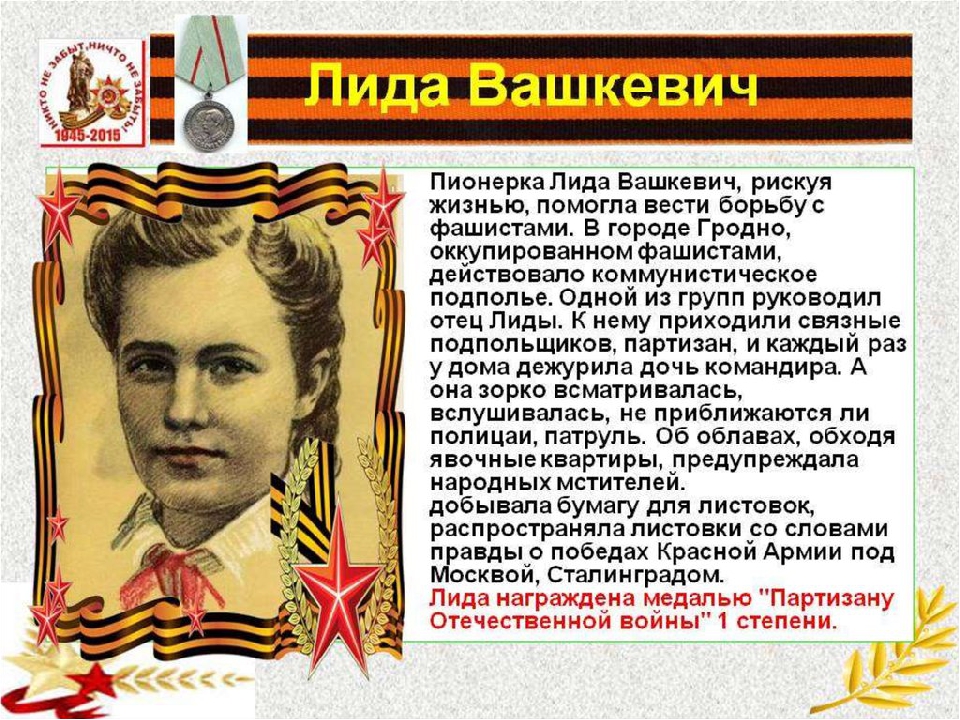 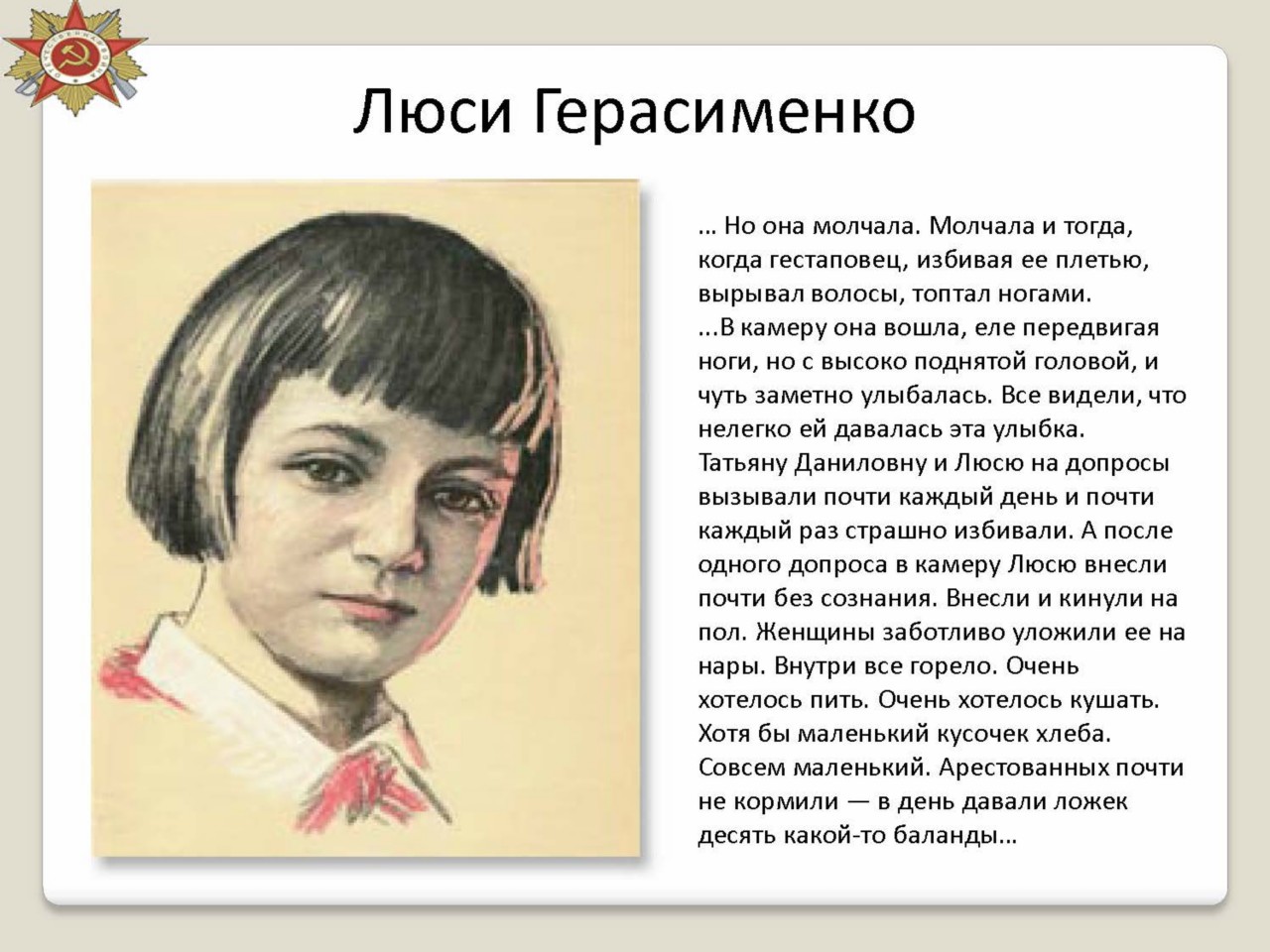 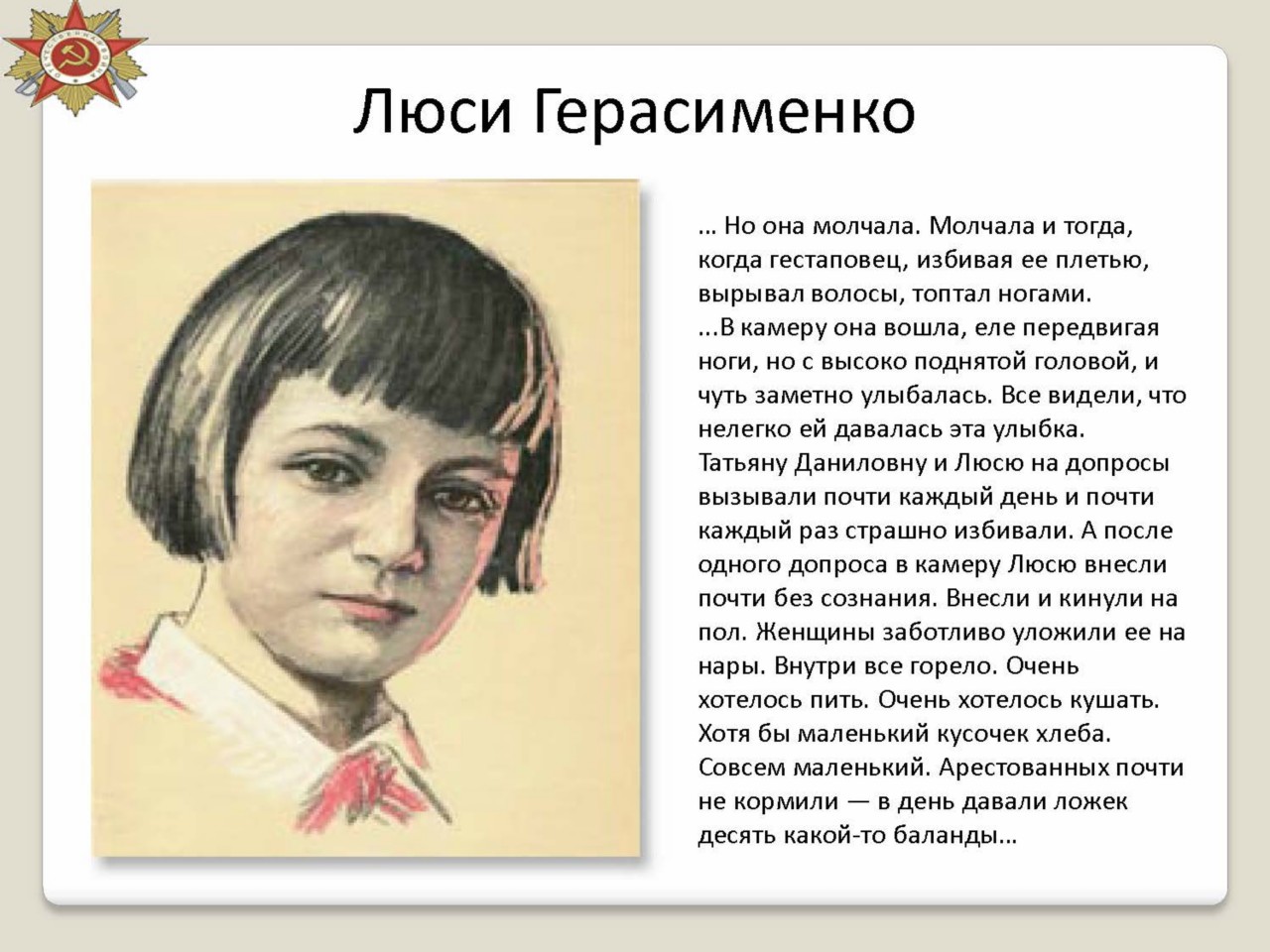 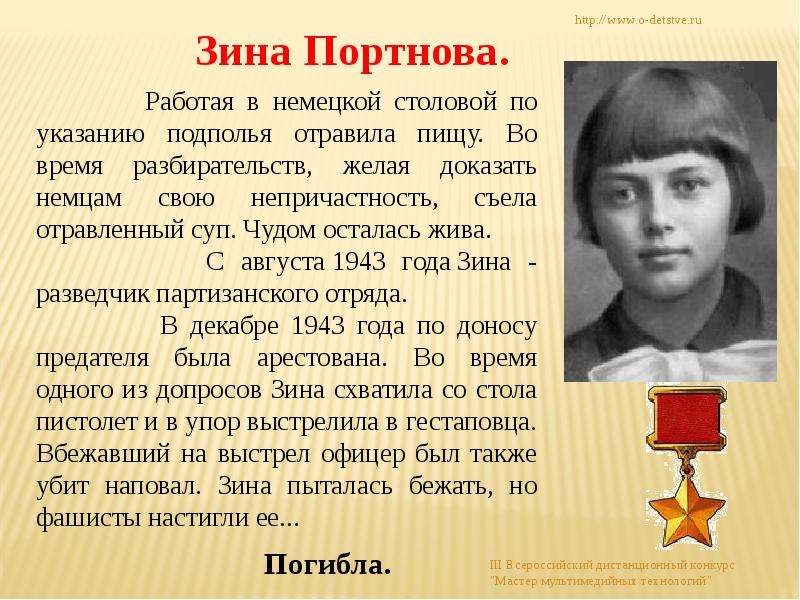 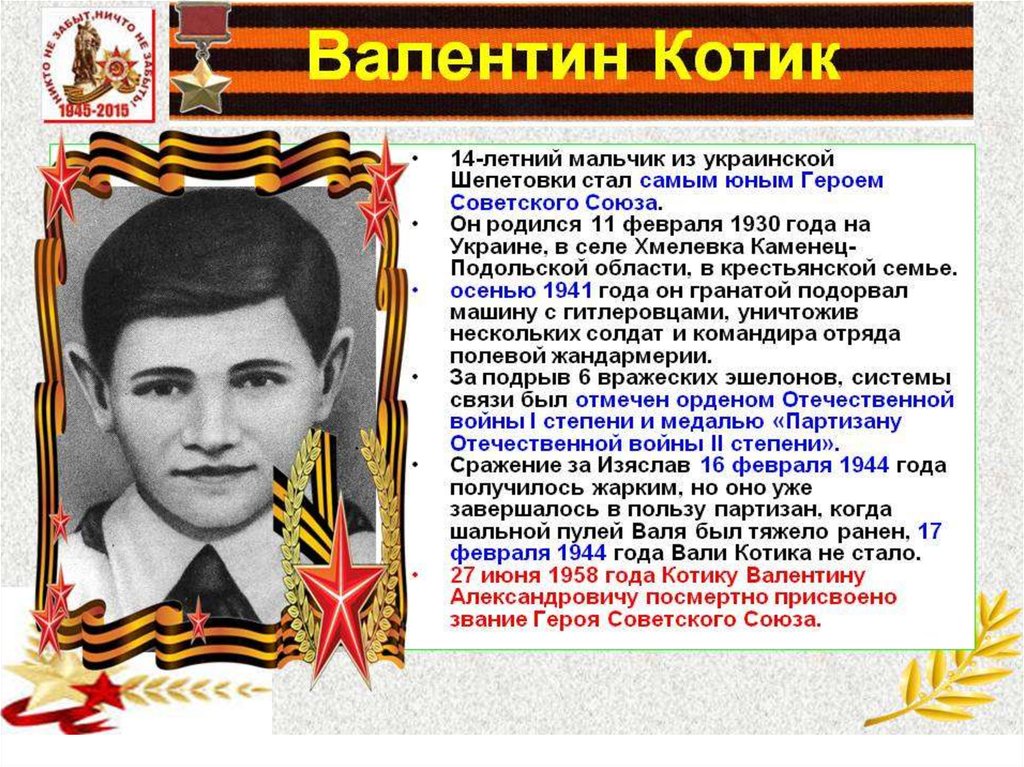 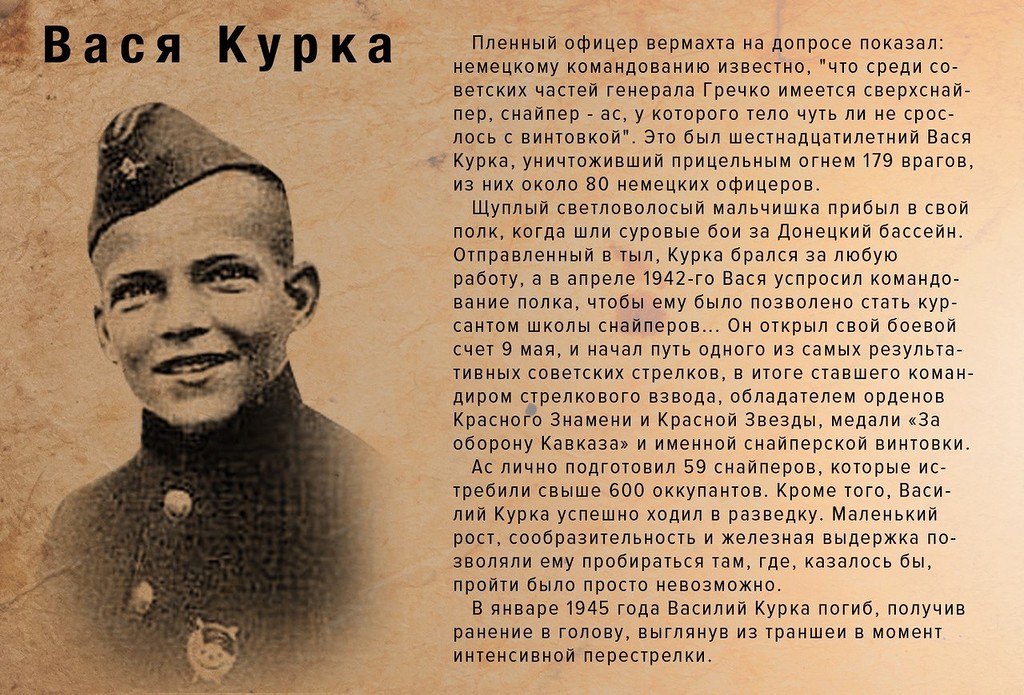 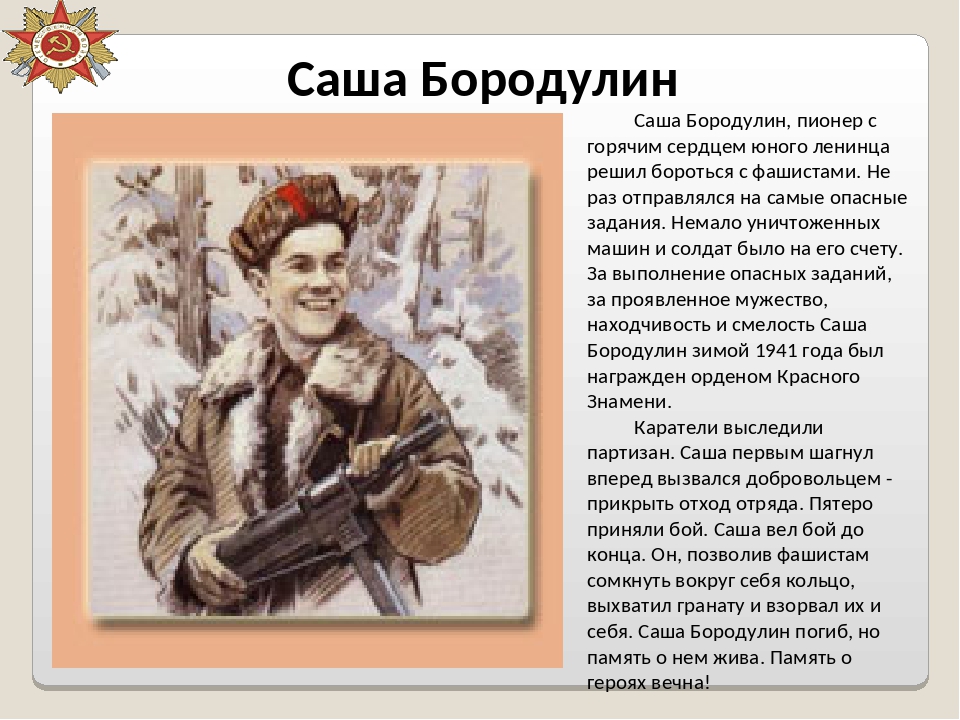 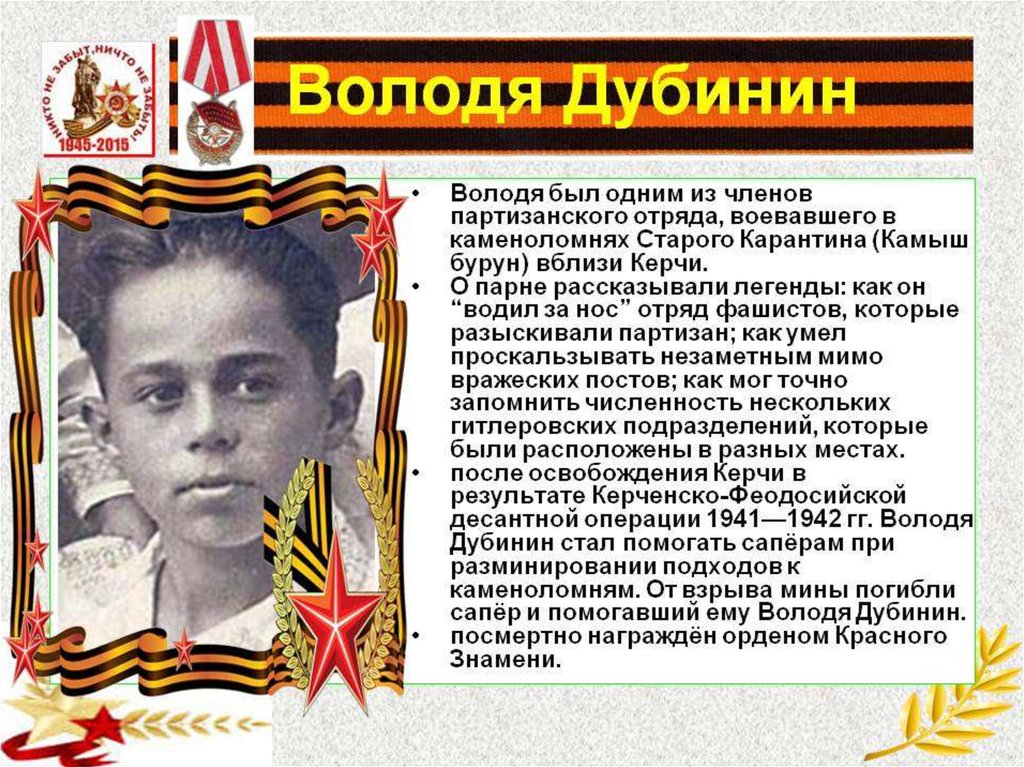 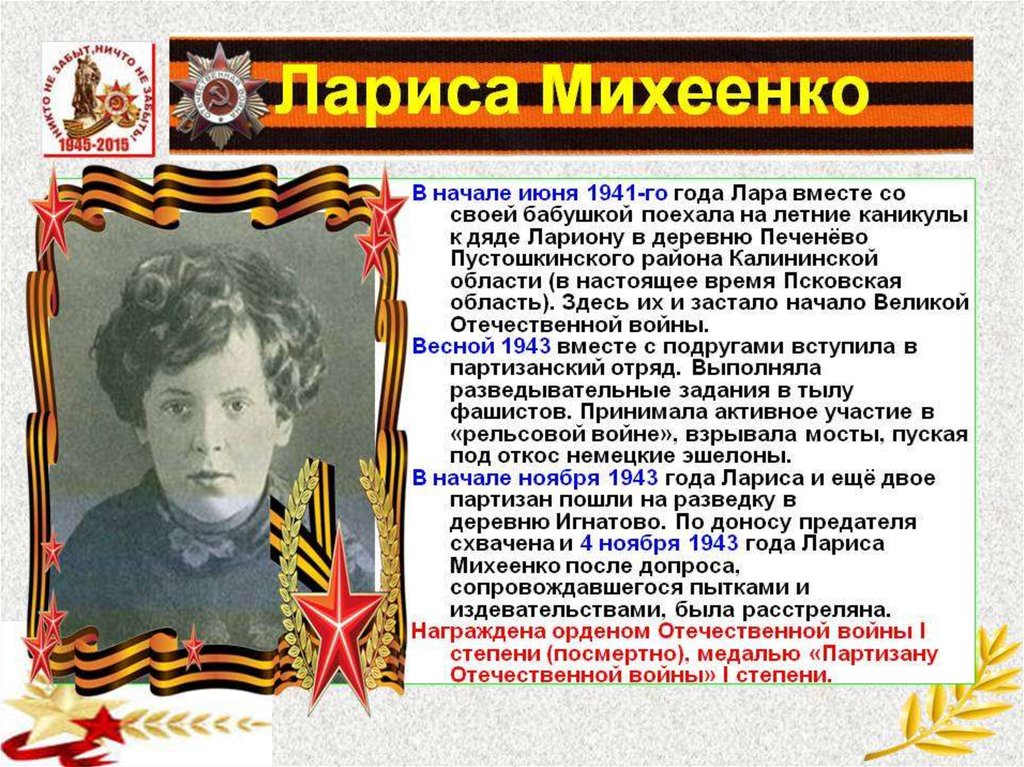 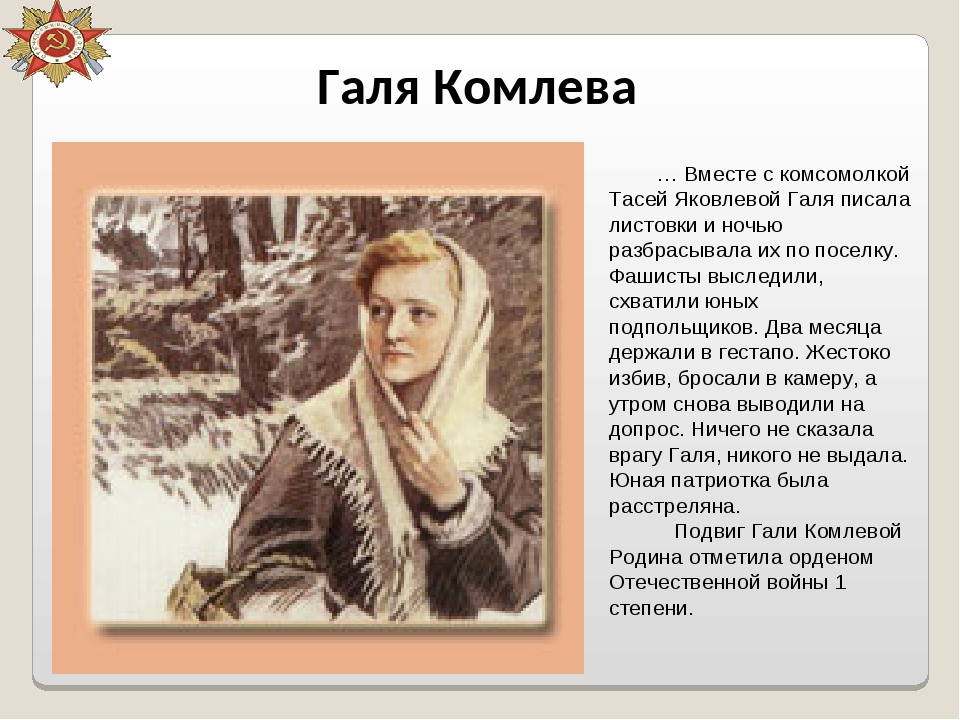 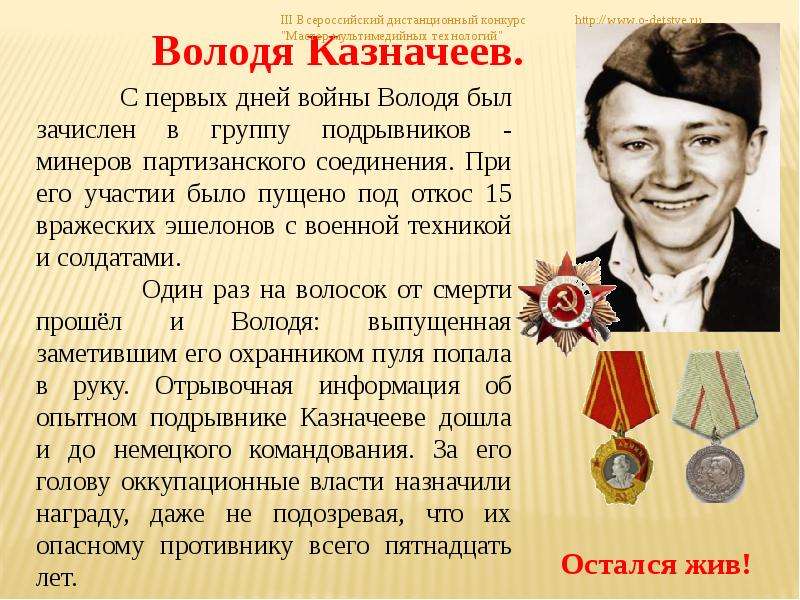 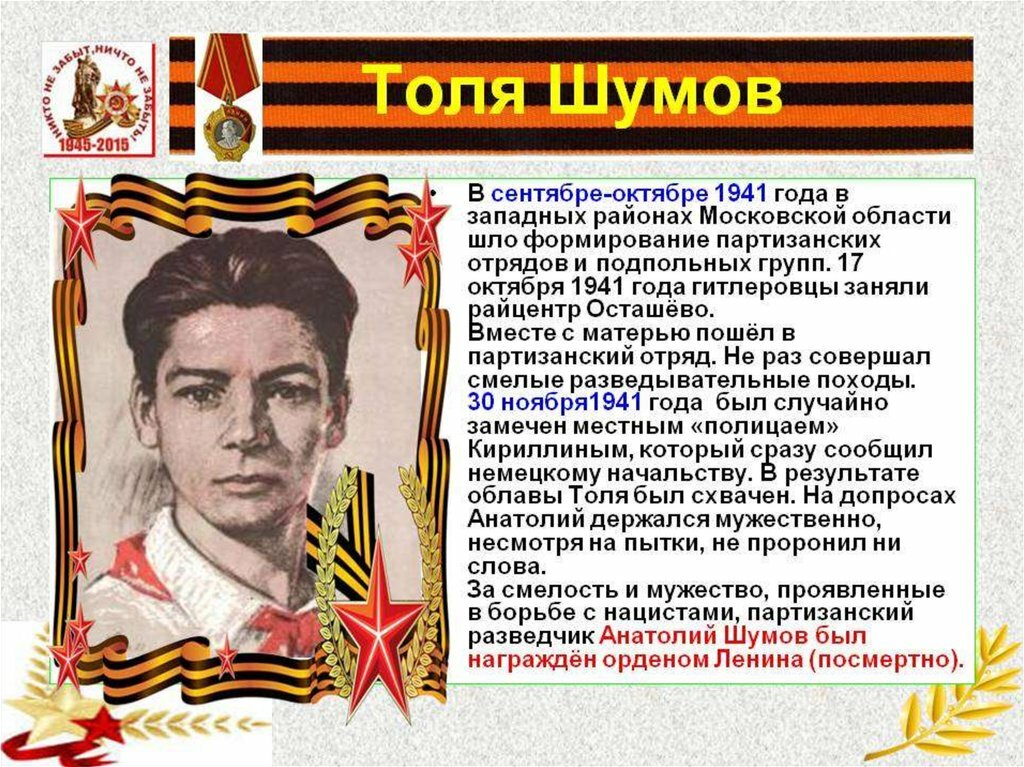 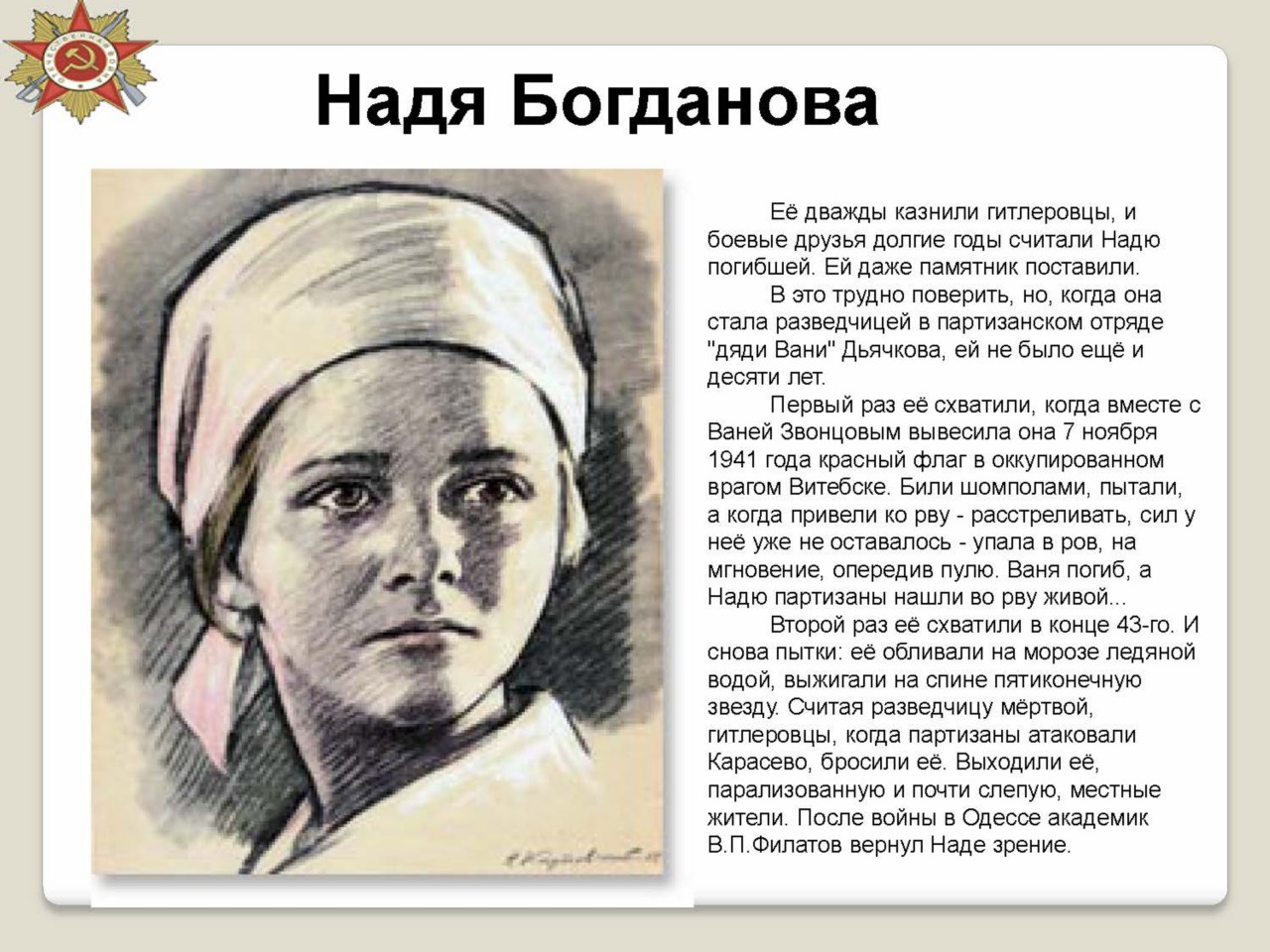 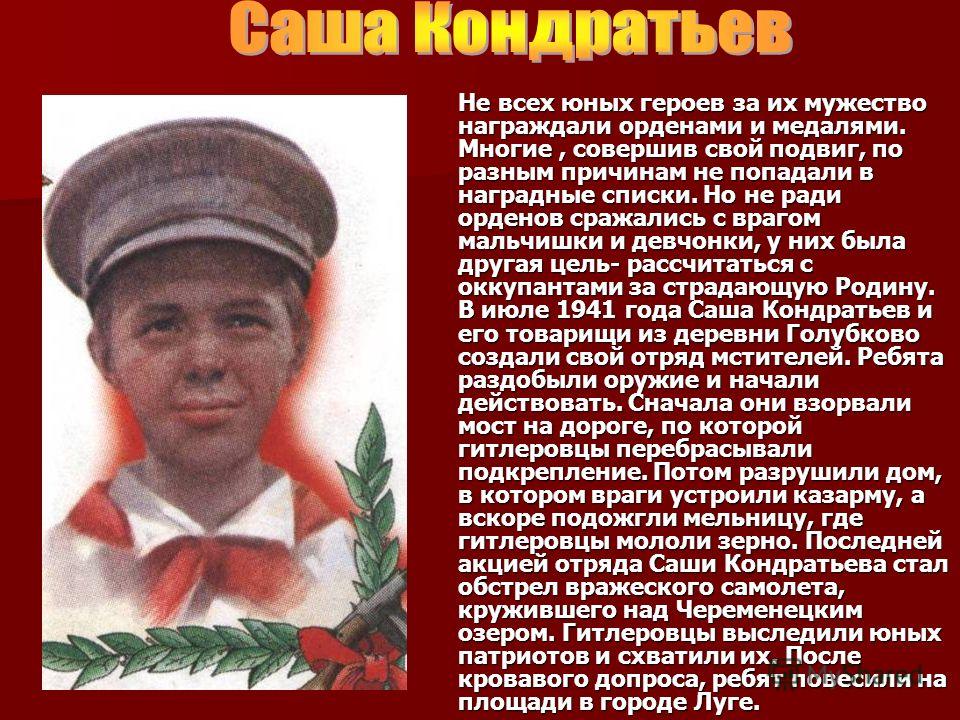 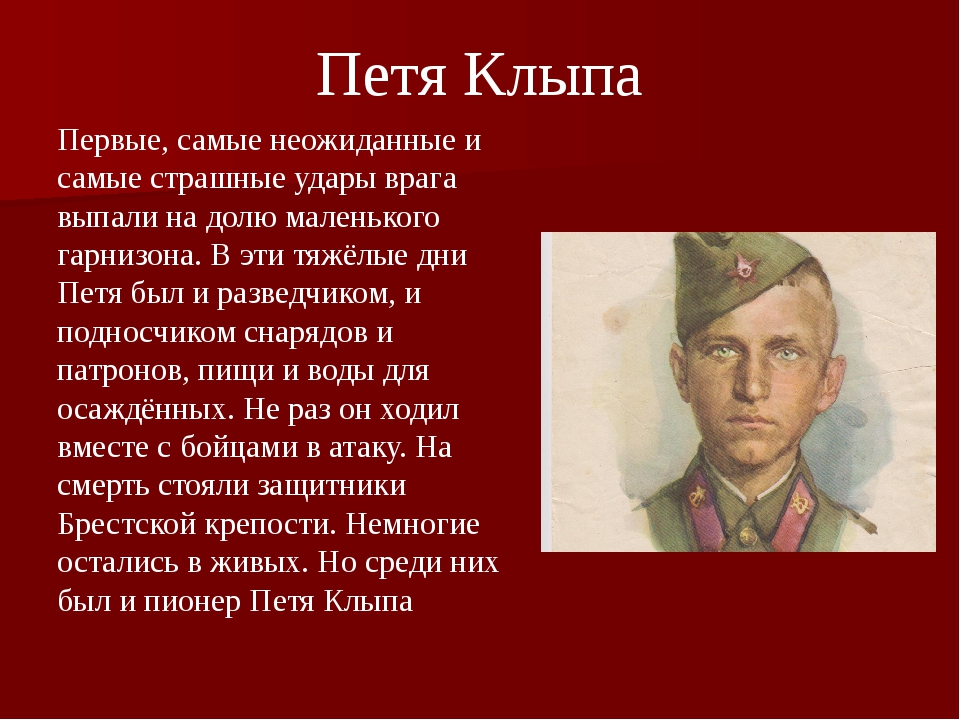 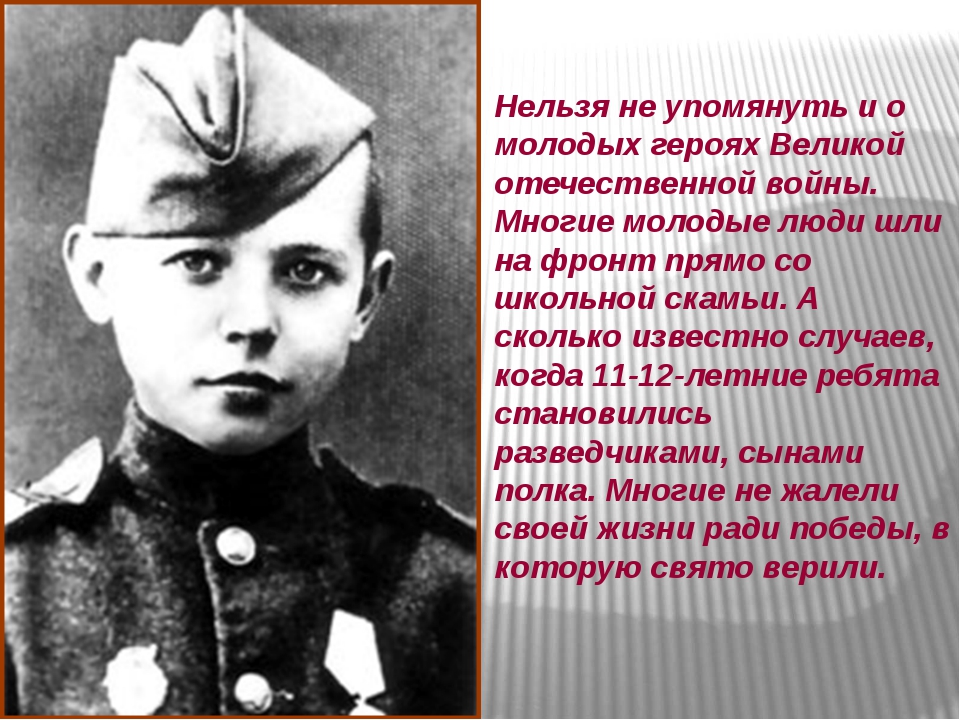